Интерактивный кроссворд
Словарные слова
3 класс
Учитель начальных классов
 МБОУ «СОШ №8» г. Нижнекамска
Ефимова Ирина Николаевна
Вопросы по горизонтали:
5. Я зашёл в зелёный дом
    И недолго пробыл в нём.
    Оказался этот дом
    Быстро в городе другом.
1. Бусы красные висят,
    Из кустов на нас глядят,
    Очень любят бусы эти
    Дети, птицы и медведи.
6. Кто альбом раскрасит наш?
    Ну, конечно, … .
2. Что за чудо – синий дом!
    Ребятишек много в нём,
    Носит обувь из резины
    И питается бензином.
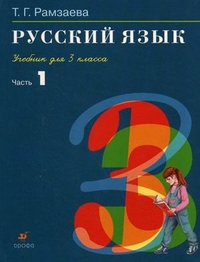 7. По полю рыщет,
    Поёт да свищет,
    Деревья ломает,
    К земле преклоняет.
3. Начало – нота,
    Потом, оленье украшение,
    А вместе – место
    Оживлённого движения.
8. У косого нет берлоги,
    Не нужна ему нора.
    От врагов спасают ноги,
    А от голода – кора.
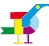 4. Все обходят это место:
    Здесь земле, как будто тесно;
    Здесь осока, кочки, мхи … 
    Нет опоры для ноги.
9. Стоит Алёна –    платок зелёный,
    Тонкий стан, белый сарафан.
Вопросы по вертикали:
15. Красный нос в землю врос,
       А зелёный хвост снаружи,
       Нам зелёный хвост не нужен,
       Нужен только красный нос.
10. Рядом с дворником шагаю,
       Разгребаю снег кругом,
       И ребятам помогаю
       Делать гору, строить дом.
16. Не ботинки, не сапожки,
       Но их тоже носят ножки.
       В них мы бегаем зимой:
       Утром – в школу, днём – домой.
11. Когда я молод был –
      Светло светил,
      Под старость стал –
      Меркнуть стал.
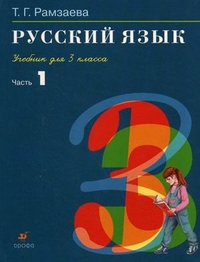 17. Без окон, без дверей, 
       Полна горница людей.
12. Жидко, а не вода,
       Бело, а не снег.
18. Окраской сероватая,
       Повадкой вороватая,
       Крикунья хрипловатая – 
       Известная персона.
       Это … .
13. Многолюден, шумен, молод,
       Под землёй грохочет город,
       А дома с народом тут
       Вдоль по улице бегут.
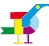 14. На жарком солнышке подсох
       И рвётся из стручков … .
Бусы красные висят,
    Из кустов на нас глядят,
    Очень любят бусы эти
    Дети, птицы и медведи.
Рядом с дворником шагаю,
       Разгребаю снег кругом,
       И ребятам помогаю
       Делать гору, строить дом.
У косого нет берлоги,
    Не нужна ему нора.
    От врагов спасают ноги,
    А от голода – кора.
Когда я молод был –
      Светло светил,
      Под старость стал –
      Меркнуть стал.
По полю рыщет,
    Поёт да свищет,
    Деревья ломает,
    К земле преклоняет.
Красный нос в землю врос,
       А зелёный хвост снаружи,
       Нам зелёный хвост не нужен,
       Нужен только красный нос.
Не ботинки, не сапожки,
       Но их тоже носят ножки.
       В них мы бегаем зимой:
       Утром – в школу, днём – домой.
Начало – нота,
    Потом, оленье украшение,
    А вместе – место
    Оживлённого движения.
Что за чудо – синий дом!
    Ребятишек много в нём,
    Носит обувь из резины
    И питается бензином
Я зашёл в зелёный дом
    И недолго пробыл в нём.
    Оказался этот дом
    Быстро в городе другом.
Р
Р
А
В
Т
О
Б
У
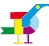 С
К
В
В
А
Е
Е
Р
Т
Т
А
Е
Е
Н
Д
А
Ш
.      Окраской сероватая,
       Повадкой вороватая,
       Крикунья хрипловатая – 
       Известная персона.
       Это … .
М
Д
Б
А
О
О
В
Л
Р
Л
А
И
О
О
Г
Н
Г
Т
О
А
А
О
Н
Многолюден, шумен, молод,
       Под землёй грохочет город,
       А дома с народом тут
       Вдоль по улице бегут.
На жарком солнышке подсох
       И рвётся из стручков … .
Все обходят это место:
    Здесь земле, как будто тесно;
    Здесь осока, кочки, мхи … 
    Нет опоры для ноги.
Стоит Алёна –    платок зелёный,
    Тонкий стан, белый сарафан.
10
Без окон, без дверей, 
       Полна горница людей.
Кто альбом раскрасит наш?
    Ну, конечно, … .
Жидко, а не вода,
       Бело, а не снег.
Л
1
11
М
О
12
П
М
Е
13
А
О
М
С
2
14
15
16
Я
Е
Г
М
В
Т
Л
А
3
Т
О
О
А
О
Ц
Р
Р
Р
Л
К
17
18
О
К
Е
В
О
4
О
О
5
Н
О
Г
Х
О
З
А
Я
Ц
У
В
К
Р
6
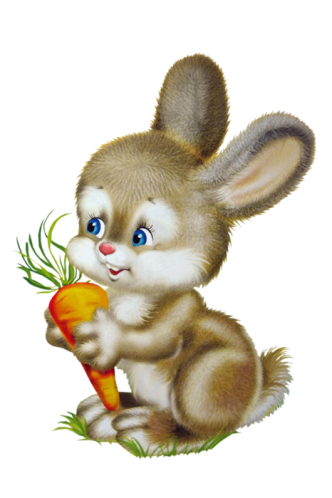 О
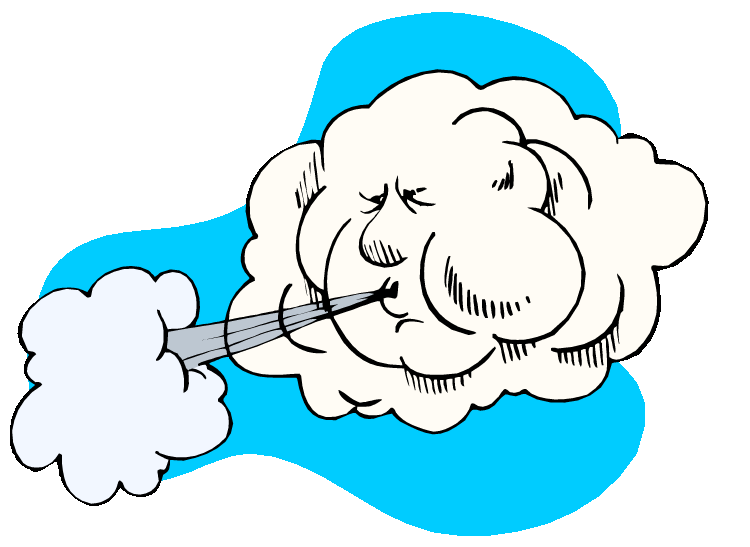 Р
Ь
И
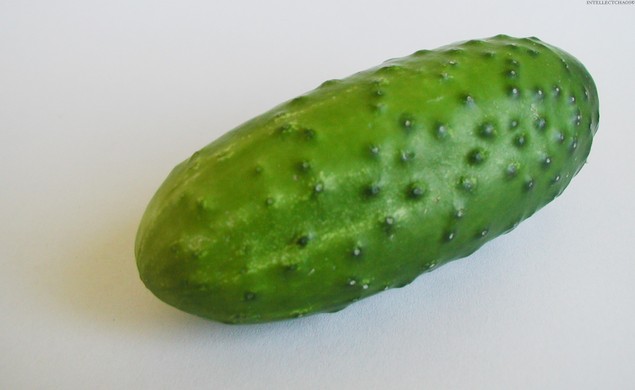 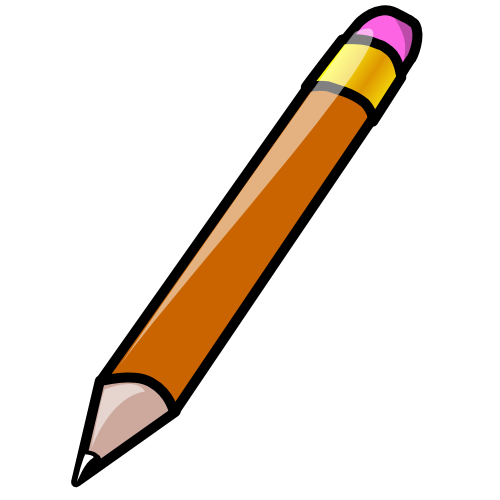 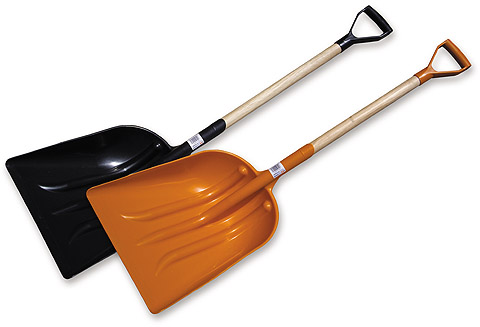 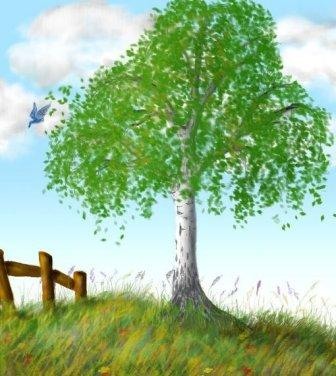 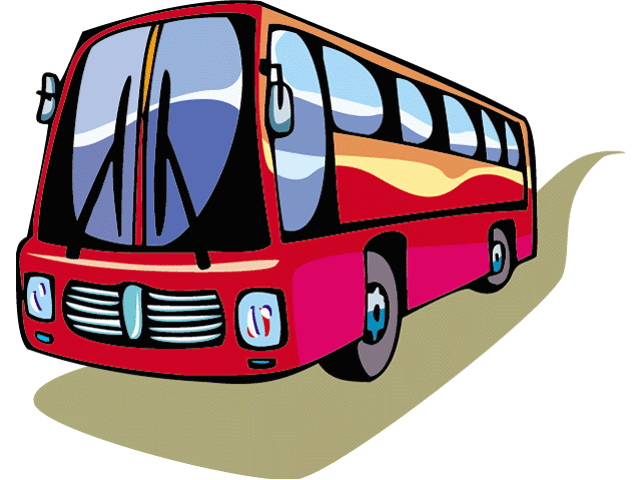 7
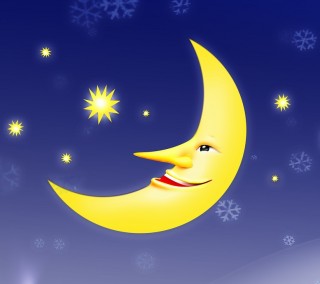 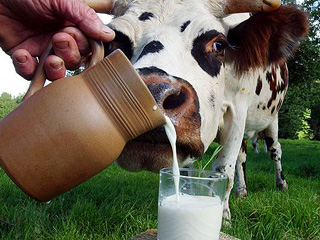 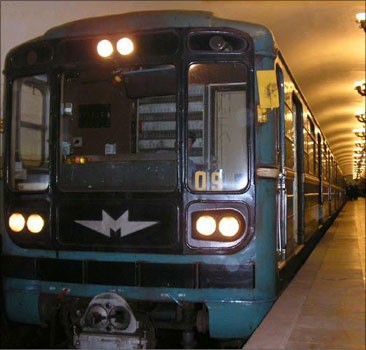 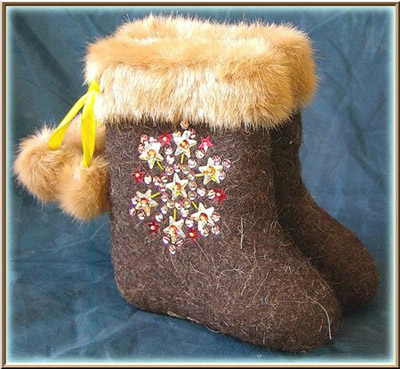 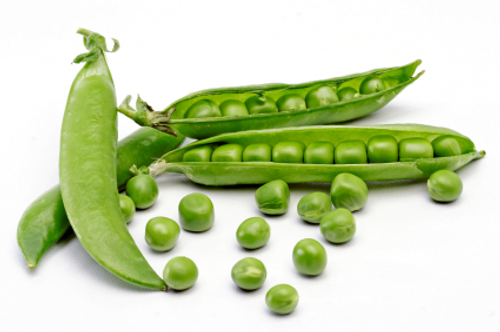 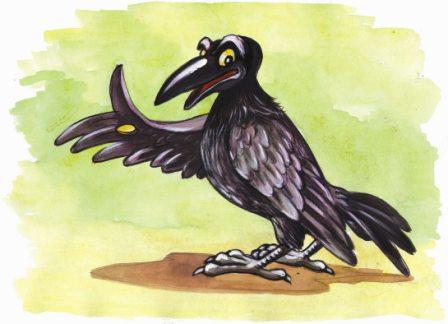 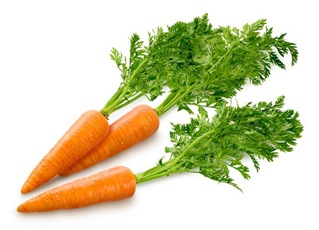 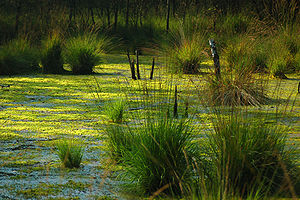 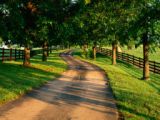 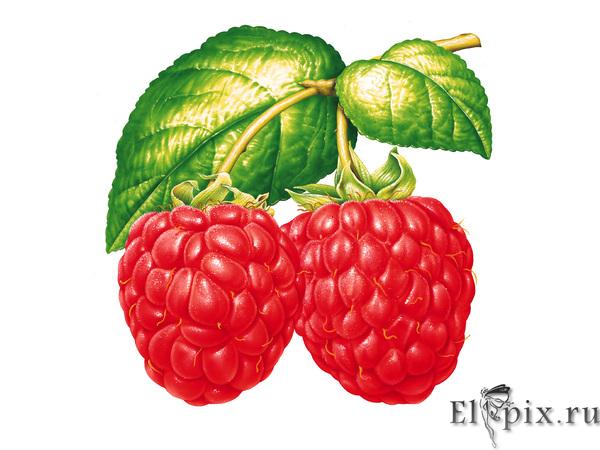 Н
Е
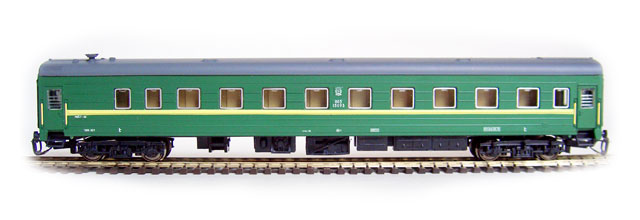 Ц
Б
Е
Р
Ё
З
А
А
8
9
ИСТОЧНИКИ:
Рамзаева Т.Г. Русский язык. 3 класс. В 2 ч. Ч.1:учеб. – М.:Дрофа, 2009
Касаткина Н.А. Занимательные материалы к урокам обучения грамоте и русского языка в начальной школе – Волгоград: Учитель, 2003
http://www.drofa.ru/for-users/parents
http://ic.pics.livejournal.com
http://fotki.yandex.ru/users
http://radikal.ua/view
http://www.scan-interfax.ru/Home
http://stat21.privet.ru
http://tapety-na-pulpit.org.pl
http://tt-models.spb.ru/wp-content/uploads
http://ru.wikipedia.org/wiki
http://www.ua.all.biz/passazhirskij
http://www.bradas.ua/components/com
http://g2zero.com/uploads/posts
http://trojanwiki6.pbworks.com
http://img-fotki.yandex.ru
http://www.tv2.tomsk.ru/sites/www.tv2.
http://img1.liveinternet.ru/images/attach
http://lifeglobe.net/media/entry
http://mignews.com.ua/files/pictures